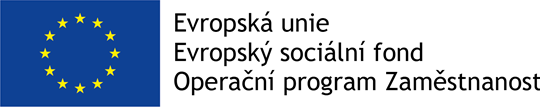 Role sociální práce ve vztahu k výkonu veřejného opatrovnictvíHradec Králové1. 2. 2018
Workshop je pořádán v rámci projektu Systémová podpora sociální práce v obcích reg. č. CZ.03.2.63/0.0/0.0/15_017/0003527, financovaného z prostředků Evropského sociálního fondu prostřednictvím Operačního programu Zaměstnanost a státního rozpočtu České republiky
Hradec Králové
první dochovaná písemná zmínka z roku 1225
Ke konci roku 2016 mělo město 92 929 obyvatel, z toho 44 582 mužů a 48 347 žen
Dotace na sociální služby a navazující aktivity město poskytuje ve výši 35 mil. Kč ročně
Ve městě působí 33 organizací, které zajišťují realizaci 50 sociálních služeb, 26 navazujících projektů, 4 akreditované dobrovolnické programy, 2 probační programy (kde město poskytuje dotace)
Historie sociální práce oddělení
2013 a 2014 – čtyři sociální pracovníci, kumulované funkce s opatrovnictvím a dalšími zajišťovanými činnostmi
2015 – pět sociálních pracovníků, kumulované funkce, zpracování Standardů kvality sociální práce oddělení
		- první dotace na sociální práci, monitoring agend
2016 – ukončení kumulací funkcí u pěti sociálních pracovníků, u dvou funkce kumulované, souvisí s rozšíření veřejného opatrovnictví na 2 samostatné úvazky bez kumulací
2017 – rozšíření týmu sociálních pracovníků o dva úvazky (projekt ESF)
2018 – 9 sociálních pracovníků na 7,5 prac. úvazku, jedna terénní pracovnice
Rozvoj sociální práce
Ubytovna Brněnská – změna pojetí, sociální bydlení
Byty zvláštního určení pro seniory a osoby se zdravotním postižením – změna pojetí, sociální bydlení
Podpůrný projekt KHK, projekt rozvoje KP, rozvoj depistáže, případové konference, supervize

Organizační limity zaměstnavatele
Rozvoj opatrovnictví
V roce 2013 bylo 22 osob v opatrovnictví
V roce 2017 je 33 osob v opatrovnictví
Z toho
9 s malým omezením
24 s rozsáhlým omezením
 u 6 lze aplikovat model spolupráce se sociálním pracovníkem
6 dalších osob ve fázi soudního řízení
4 případy SP vedoucí k VO
Spolupráce se soudem na velmi dobré úrovni
Výroky o rozsahu omezení srozumitelné
Komparace právního zakotvení SP a VO
SP - ztráta schopností řešit vzniklou situaci a ohrožení sociálním vyloučením, může samostatně právně jednat
pomoc a podpora osobám za účelem sociálního začlenění nebo prevence sociálního vyloučení, bez možnosti právně jednat (viz však § 92 písm. a) z. č. 108/2006 Sb.)
VO - člověk není schopen právně jednat v důsledku duševní nemoci a hrozí mu závažná újma
opatrovník jedná v rozsahu, kde již nemá dle soudu způsobilost právně jednat opatrovanec a má za to zodpovědnost; má/nemá povinnost pomoci mu pokud nemá schopnosti řešit? (viz z. č. 89/2012 Sb. občanský zákoník – udržovat pravidelné spojení, projevovat skutečný zájem…, nebo Met. doporučení MV ČR 2016 - sociální záležitosti…)
Hranice SP a VO
VO zajišťuje činnosti v souladu s rozhodnutím soudu – v některých případech je v malém rozsahu fakticky vykonávána i činnost SP (vhodnost jednoho pracovníka, okamžitá provázanost s právním úkonem….)
SP zajišťuje činnosti týkající se pomoci a podpory při řešení nepříznivé sociální situace (zejména při složitějších nepříznivých sociálních situacích, při organizování případových konferencí apod.)
Organizačně lze udržet obě odbornosti samostatně
K diskuzi - Sociální pracovník se specializací na výkon opatrovnictví? (ZOZ, příspěvek státu na výkon VO)
Magistrát města Hradec Královéodbor sociálních věcí a zdravotnictvíoddělení koncepcí a sociální péčeMgr. Jiří KotalaMgr. Bc. Jindra PavlišováMgr. Simona Abrahámová, DiS.jiri.kotala@mmhk.cz495707322